수심론
(修心論)
수
심(修心)
수심이란 무엇인가?
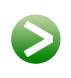 수심에 대한 기본적 정의
수심
(修心)
마음을 닦는다.
다음을 관리한다. 
마음을 다룬다.
수
심(修心)
수심이란 무엇인가?
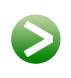 수심에 대한 구체적 정의
행복에 도움이 되는 마음은 장착하고, 행복에 장애 되는 마음은 정화하는 것이 수심
행복에 도움이 되는 마음
행복에 장애가 되는 마음
나의 마음을 
정화(淨化)한다.
나의 의식공간에 장착(裝着)한다.
수
심(修心)
수심이 왜 중요한가?
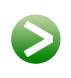 삶은 내 마음의 투영
내 마음에 있는 것이 삶의 현실로 드러나는 법
내 마음속에 없는 것은 삶의 현실로 나오지 않음
마음을 닦지 않아 허술한 마음을 갖게 되면 그것이 곧 현실이 될 수 있음
수
심(修心)
수심작업하기
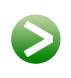 마음 속에 무엇을 장착할 것인가?
바람직한 가치관을 정립해야 함
행복에 도움이 되는 마음이 바로 바람직한 가치관임
동사섭에서는 바람직한 가치관으로써 정체, 대원, 수심, 화합, 작선의 다섯 가지를 권장함
대원 (大願)
수심 (修心)
정체(正體)
화합 (和合)
작선 (作善)
수
심(修心)
수심작업하기
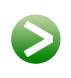 바람직한 가치관인 삶의 5대 원리
정체 (正體)
‘나란 무엇인가?’
자신에 대한 바람직한 정체관(자아관)
대원 (大願)
삶의 방향 설정
‘우리 모두의 행복을 향해서 나아간다.’
수심 (修心)
자신의 마음을 행복하게 만듦
마음을 잘 다루어서 마음천국을 만든다.
화합 (和合)
이웃과 좋은 관계를 가짐
사람들과 잘 화합하여 관계천국을 만든다.
작선 (作善)
바람직한 행동을 함
맡은 역할을 잘하여 세상천국을 만든다.
수
심(修心)
수심작업하기
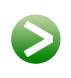 마음 속에 무엇을 정화할 것인가?
탐진치(貪瞋痴) 를 정화해야 함
탐(貪)
탐욕
진(瞋)
분노
치(痴)
어리석은 마음